Redes sociales
Dispositivos móviles
Servidores, Desktop, Portátiles, 
OS, 
Software base, Aplicaciones
Teletrabajo,
eLearning
Correo,
Chat
Videoconfer.
Redes sociales
Redes:
Físicas,
Satelitales, 
Inalámbricas
ERP,
CRM,
ECM
Internet
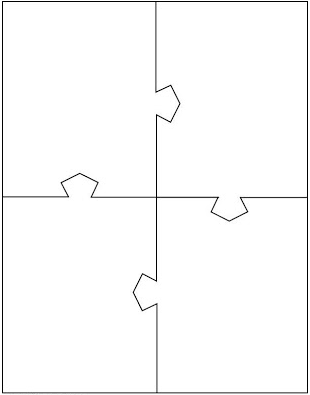 Diferenciadas 
en el sector
Con 
Valor Agregado
Soluciones estratégicas
Difícilmente 
imitables
Necesarias
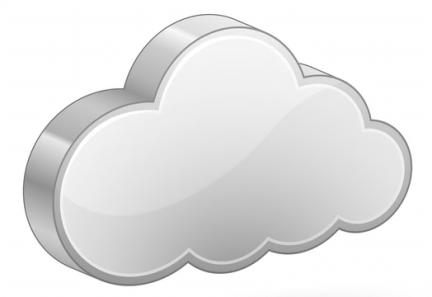 Internet
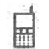 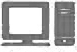 Correo Empresa
Voz Empresa
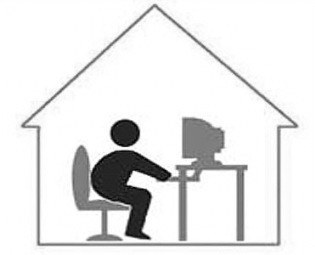 Teletrabajador
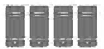 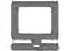 Sistema Central Empresa
Video Empresa
(… )
Programas  Técnicos Laborales
Asesorías en Proyectos  Productivos
Programas de Orientación Vocacional
Diplomados
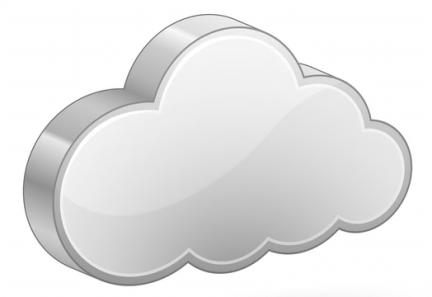 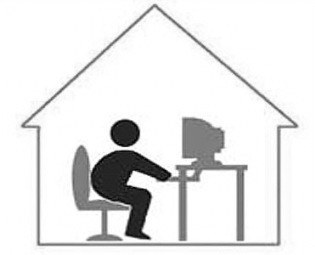 Asesorías y Consultorías en Emprendimiento
Conferencias
Internet
@-student
Programas en Media Técnica
Foros
Clientes
(Web Browser, Aplicaciones móviles, Thin Clients, Terminales, Emuladores)
SaaS (Aplicaciones)
(Correo electrónico, Chat, videoconferencia, CRM, EROP, ECM, etc.)
Dominio de los Modelos de servicio
Dominio de las características
Dominio de los Modelos de Despliegue
PaaS (Plataforma)
(Bases de Datos, Web Server, Herramientas de Desarrollo, etc.)
IaaS (Infraestructura)
(Servidores, Almacenamiento, Balanceadores de carga, etc.)